Java
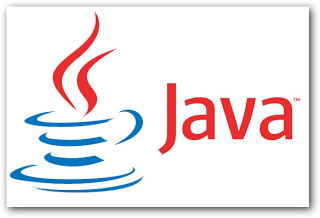 Programming Concepts
Object-Oriented Programming Concepts
If you've never used an object-oriented programming language before, you'll need to learn a few basic concepts before you can begin writing any code. 

This lesson will introduce you to: 
Objects
Classes
Inheritance
Interfaces
packages. 

Each discussion focuses on how these concepts relate to the real world, while simultaneously providing an introduction to the syntax of the Java programming language.
Programming Concepts
What Is an Object?
An object is a software bundle of related state and behavior. 
Software objects are often used to model the real-world objects that you find in everyday life. 
This lesson explains how state and behavior are represented within an object, introduces the concept of data encapsulation, and explains the benefits of designing your software in this manner.
Programming Concepts
What Is an Object?
Real-world objects share two characteristics: 
State 
Behaviour
Programming Concepts
What Is an Object?
For example 
Dog may be described: 
State (name, colour, breed, hungry) 
Barking, fetching, wagging tail)
 
Bicycles may be described:
State (current gear, current pedal cadence, current speed) 
Behaviour (changing gear, changing pedal cadence, applying brakes). 

	Identifying the state and behaviour for real-world objects is a great way to begin thinking in terms of object-oriented programming.
Programming Concepts
What Is a Class?

A class is a blueprint or prototype from which objects are created. This section defines a class that models the state and behaviour of a real-world object. 

It intentionally focuses on the basics, showing how even a simple class can cleanly model state and behaviour.
Programming Concepts
What Is a Class?

In the real world, you'll often find many individual objects all of the same kind. 
There may be thousands of other bicycles in existence, all of the same make and model. 
Each bicycle was built from the same set of blueprints and therefore contains the same components. In object-oriented terms, we say that your bicycle is an instance of the class of objects known as bicycles. 
A class is the blueprint from which individual objects are created.
Programming Concepts
Bicycle class is one possible implementation of a bicycle:
class Bicycle {
    int cadence = 0;
    int speed = 0;
    int gear = 1;
    void changeCadence(int newValue) { cadence = newValue; }
    void changeGear(int newValue) { gear = newValue; }
    void speedUp(int increment) {  speed = speed + increment;  }
    void applyBrakes(int decrement) {  speed = speed - decrement; }
    void printStates() 
    {        System.out.println("cadence:" + 
             cadence + " speed:" + 
             speed + " gear:" + gear);
    }
}
Programming Concepts
Bicycle class is one possible implementation of a bicycle:
class BicycleDemo {
 public static void main(String[] args) {
        // Create a Bicycle objects
        Bicycle bike1 = new Bicycle();
       
        // Invoke methods on those objects
        bike1.changeCadence(50);
        bike1.speedUp(10);
        bike1.changeGear(2);
        bike1.printStates();
       }
}
cadence:50 speed:10 gear:2
Programming Concepts
What Is Inheritance?

Inheritance provides a powerful and natural mechanism for organizing and structuring your software. 
This section explains how classes inherit state and behaviour from their superclasses, and explains how to derive one class from another using the simple syntax provided by the Java programming language.
Programming Concepts
What Is Inheritance?
Different kinds of objects often have a certain amount in common with each other. Mountain bikes, road bikes, and tandem bikes, for example, all share the characteristics of bicycles (current speed, current pedal cadence, current gear). 
Yet each also defines additional features that make them different: tandem bicycles have two seats and two sets of handlebars; road bikes have drop handlebars; some mountain bikes have an additional chain ring, giving them a lower gear ratio.
Object-oriented programming allows classes to inherit commonly used state and behavior from other classes. 
In this example, Bicycle now becomes the superclass of MountainBike, RoadBike, and TandemBike. In the Java programming language, each class is allowed to have one direct superclass, and each superclass has the potential for an unlimited number of subclasses:
Programming Concepts
What Is Inheritance?

The syntax for creating a subclass is simple. At the beginning of your class declaration, use the extends keyword, followed by the name of the class to inherit from:

class MountainBike extends Bicycle {

    // new fields and methods defining 
    // a mountain bike would go here
   }
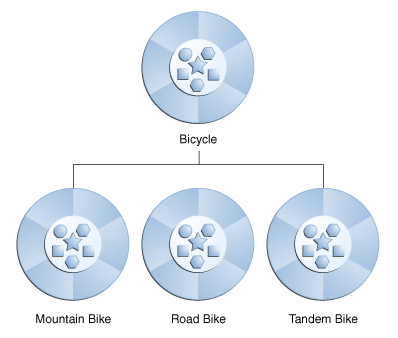 Programming Concepts
What Is an Interface?

An interface is a contract between a class and the outside world. When a class implements an interface, it promises to provide the behavior published by that interface. This section defines a simple interface and explains the necessary changes for any class that implements it.
Programming Concepts
What Is a Package?

A package is a namespace for organizing classes and interfaces in a logical manner. 
Placing your code into packages makes large software projects easier to manage. 
This section explains why this is useful, and introduces you to the Application Programming Interface (API) provided by the Java platform.